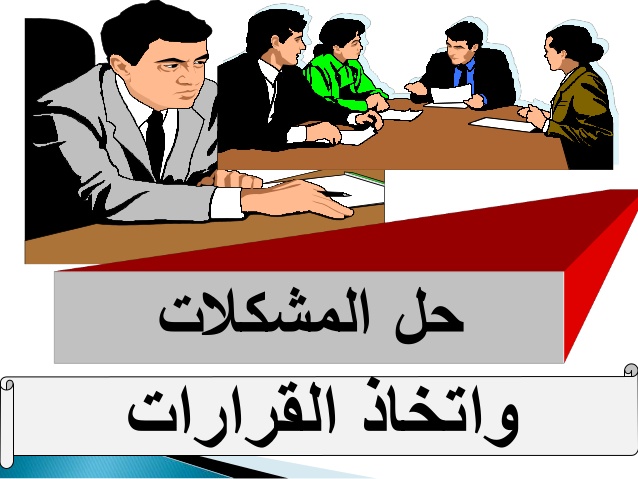 الاستاذ الدكتور
حاتم جاسم عزيز السعدي
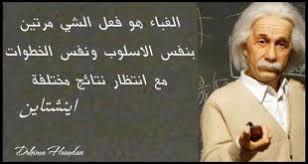 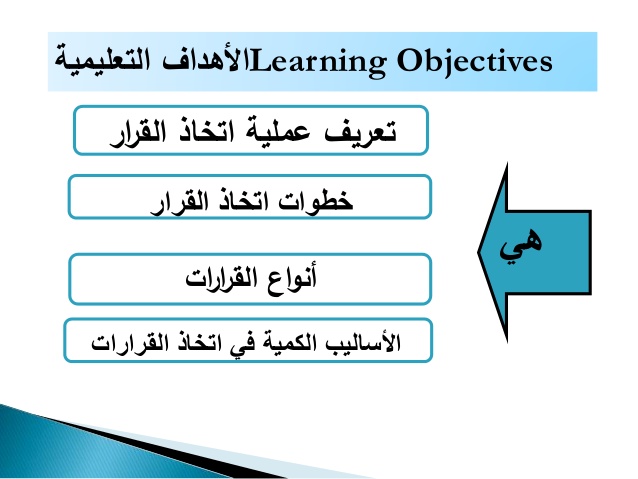 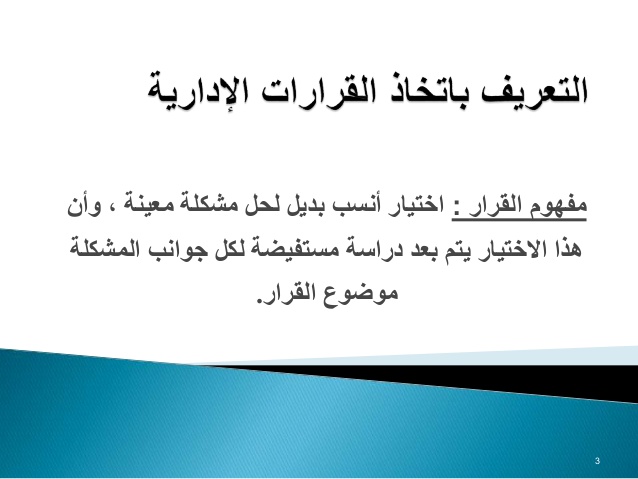 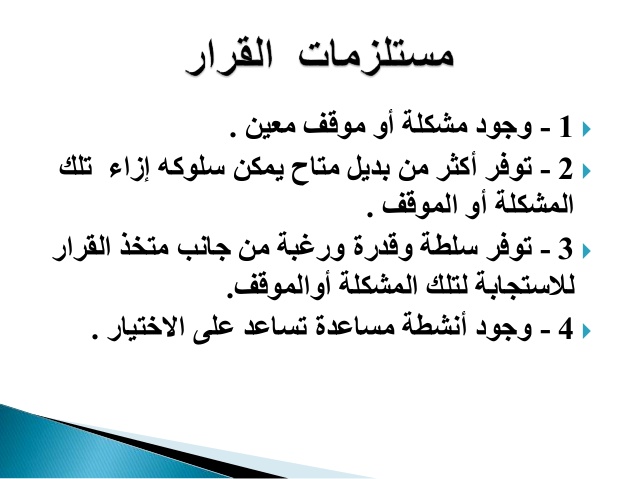 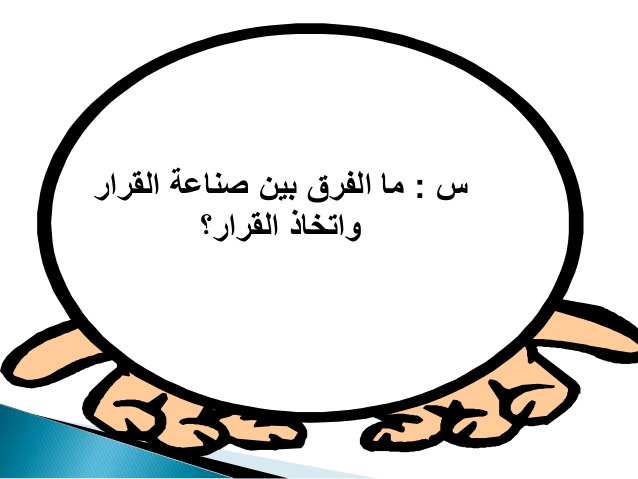 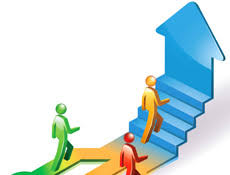 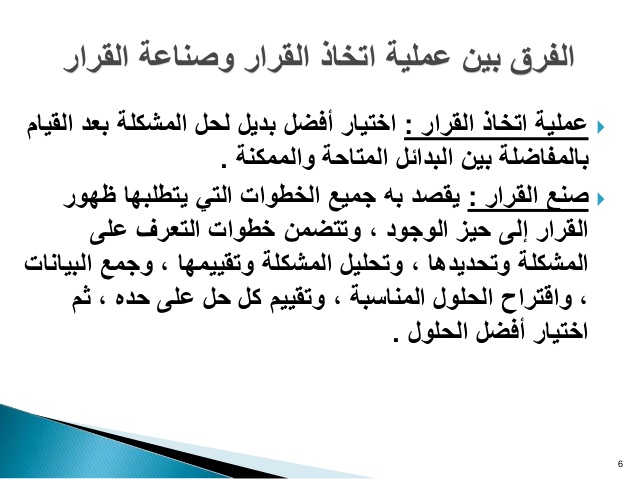 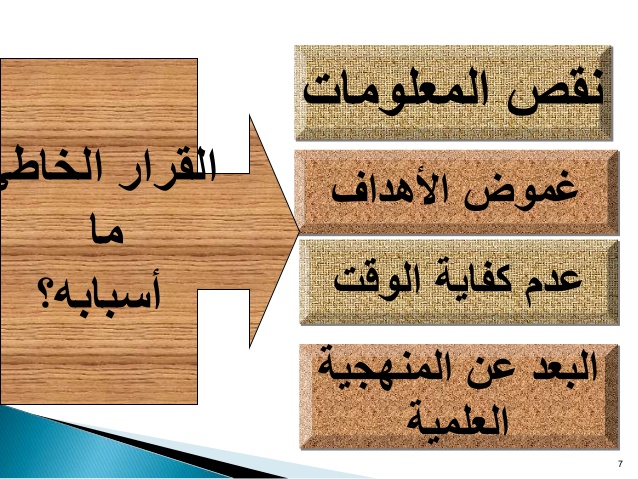 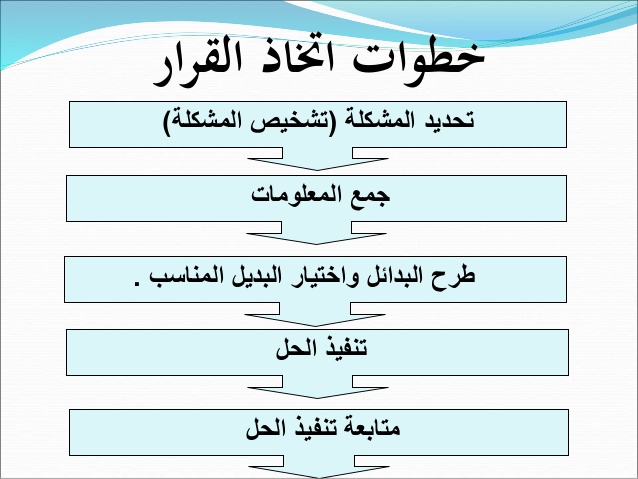 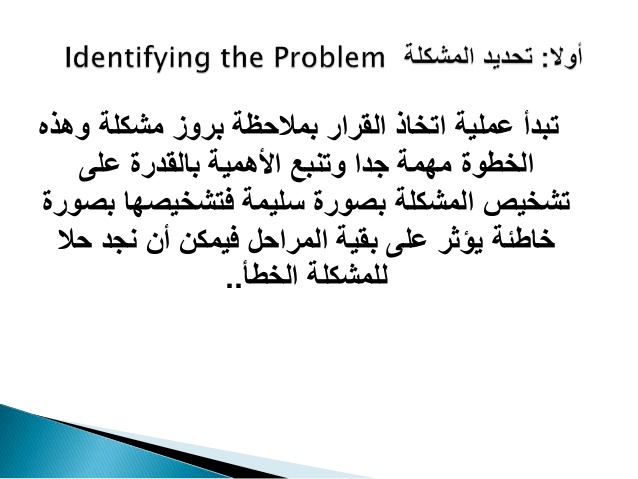 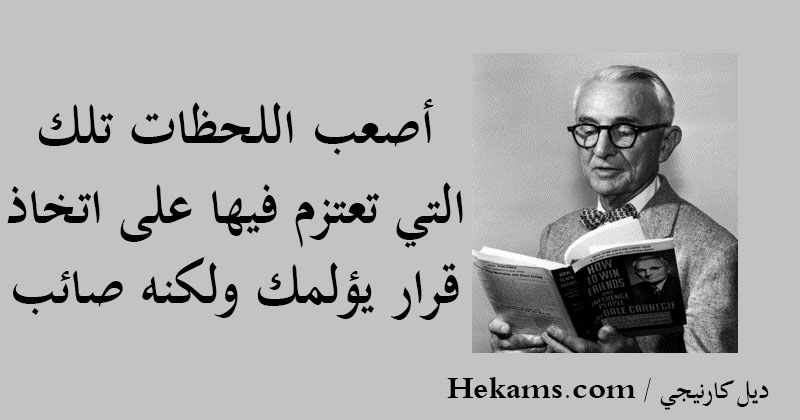 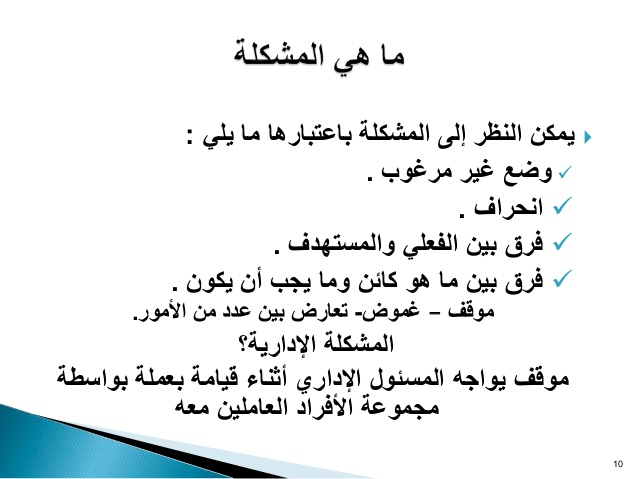 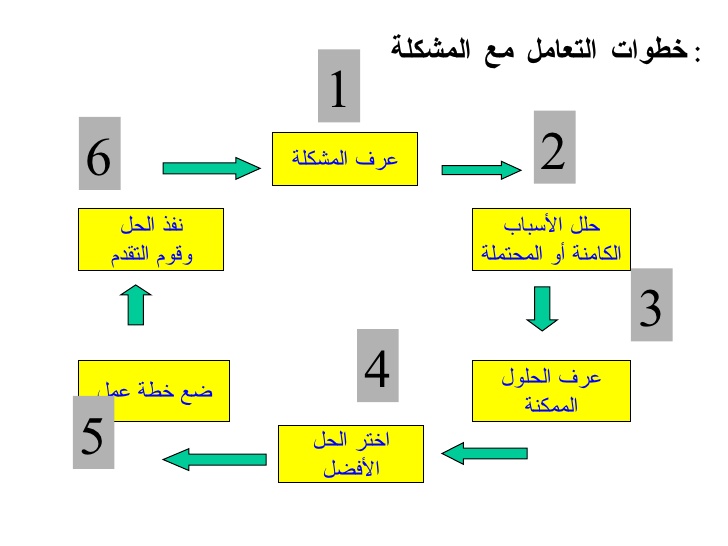 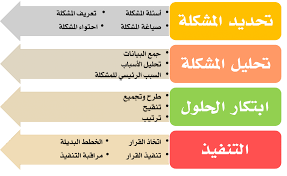 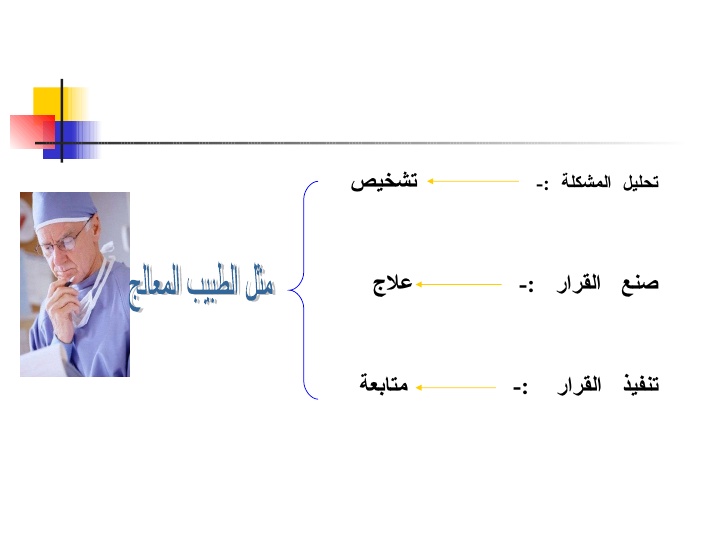 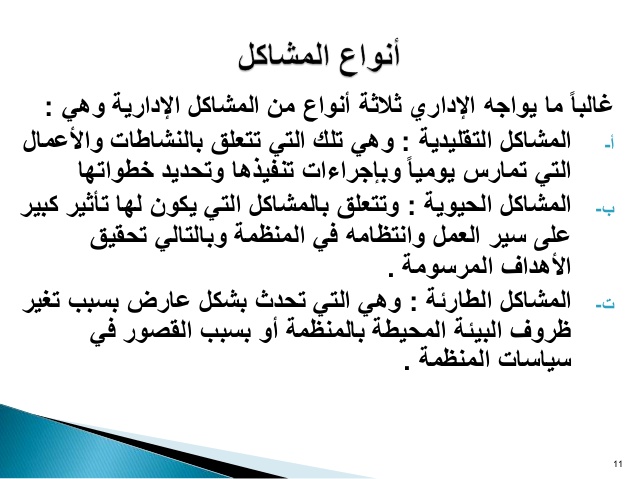 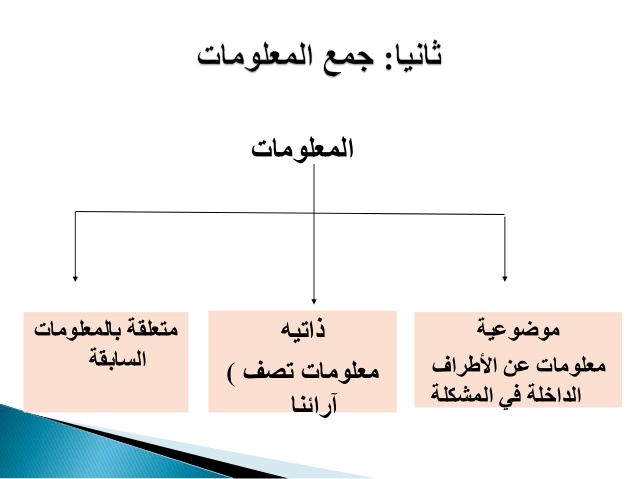 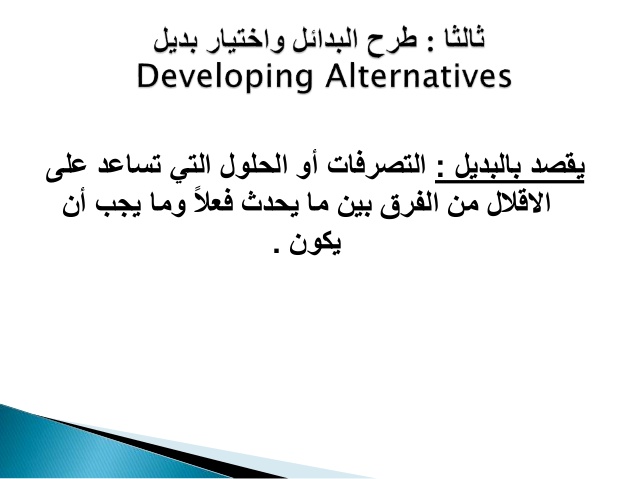 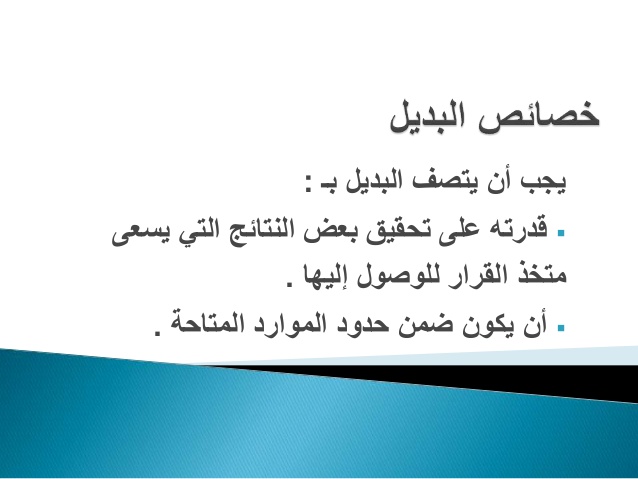 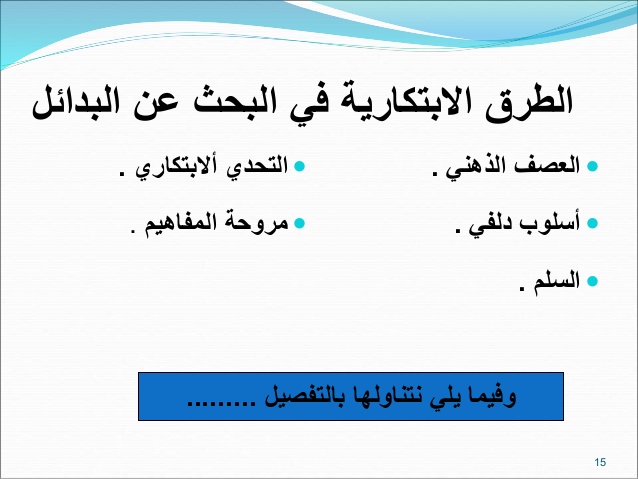 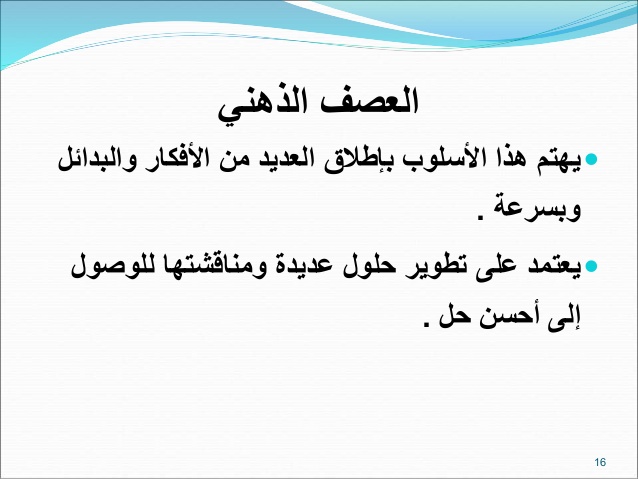 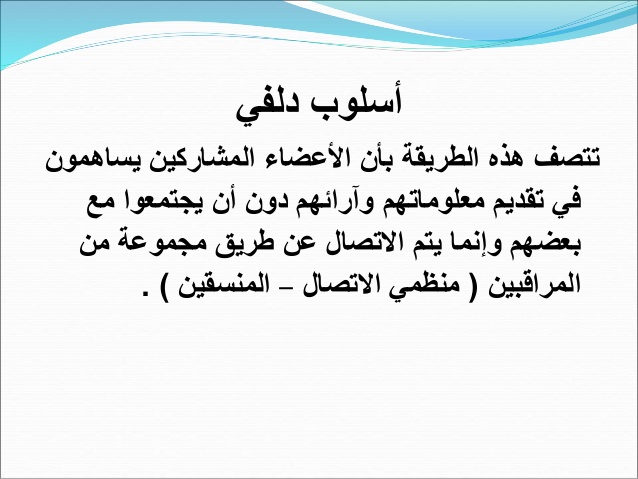 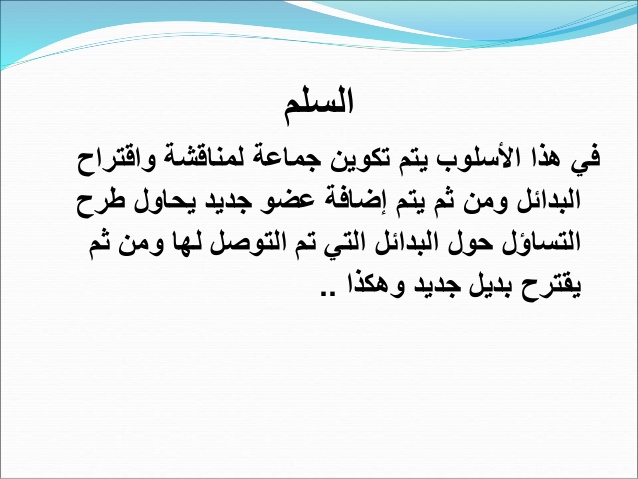 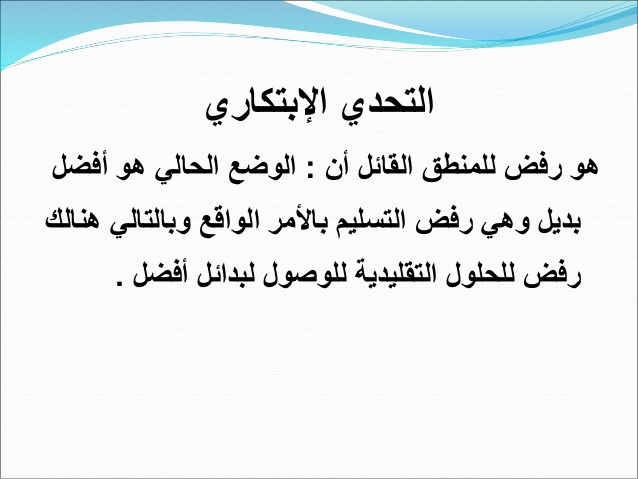 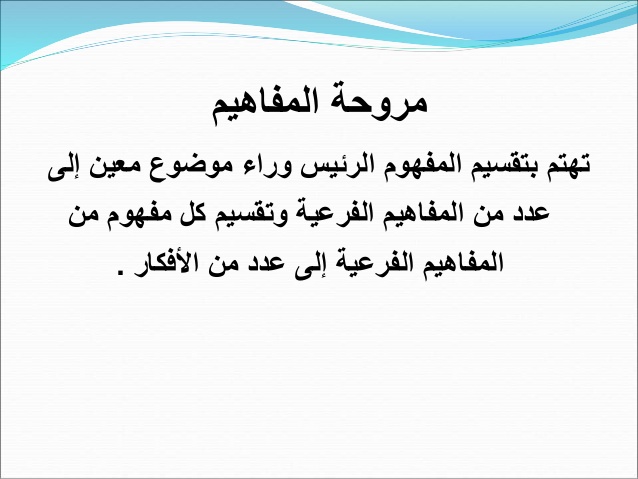 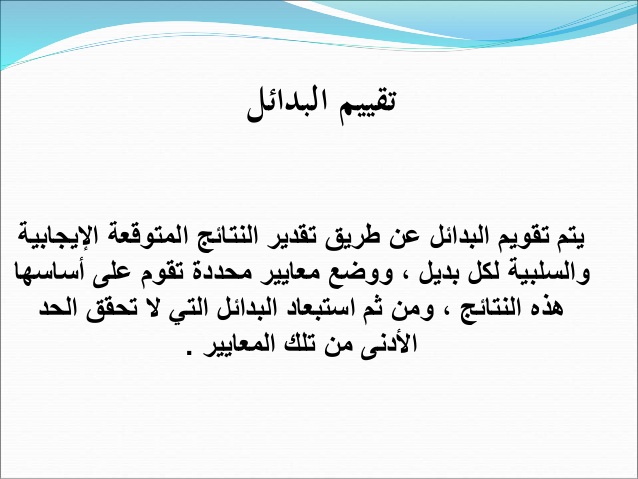 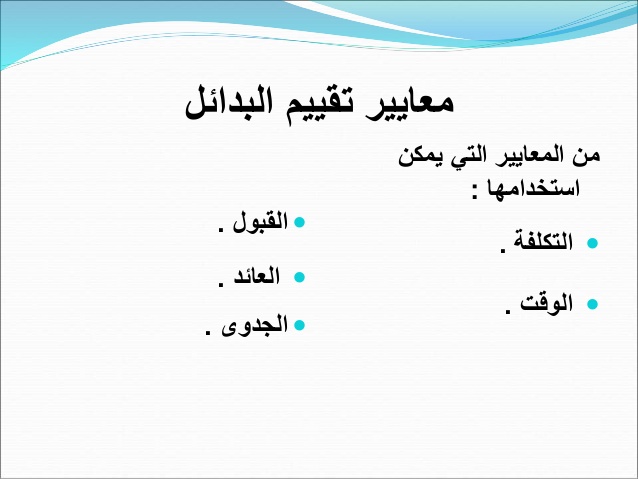 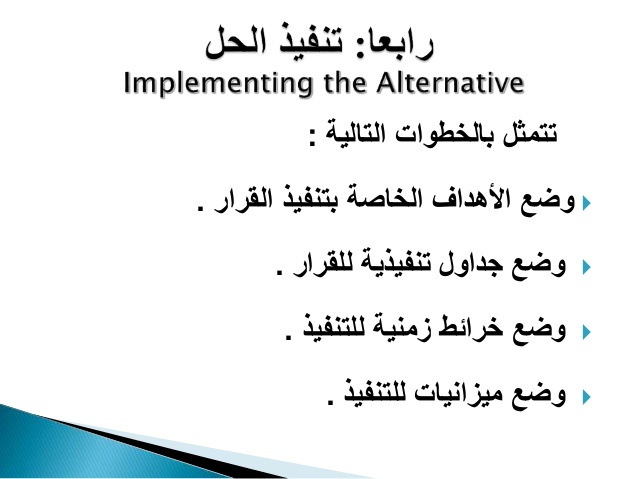 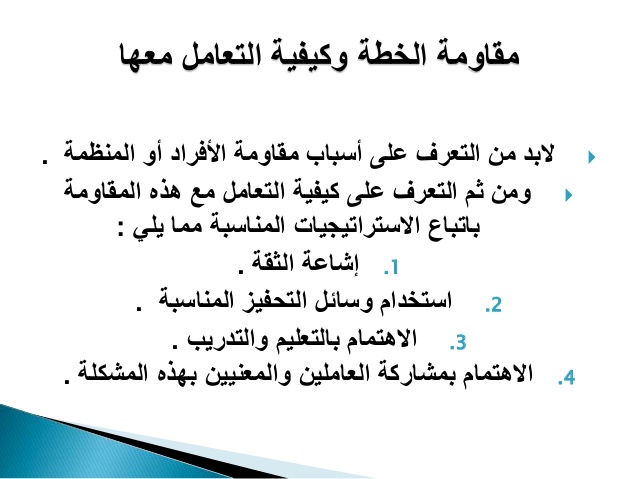 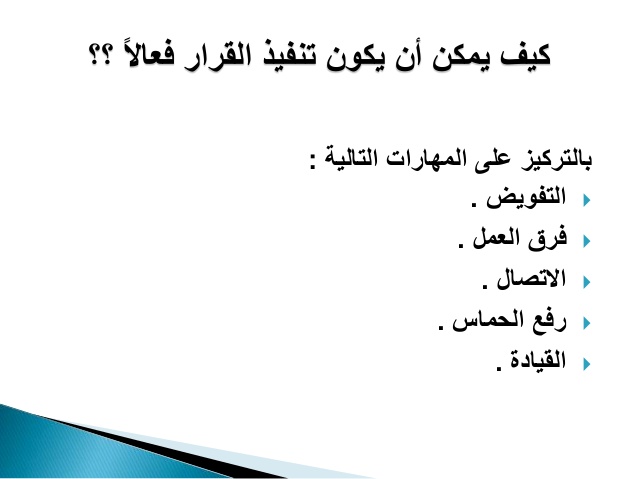 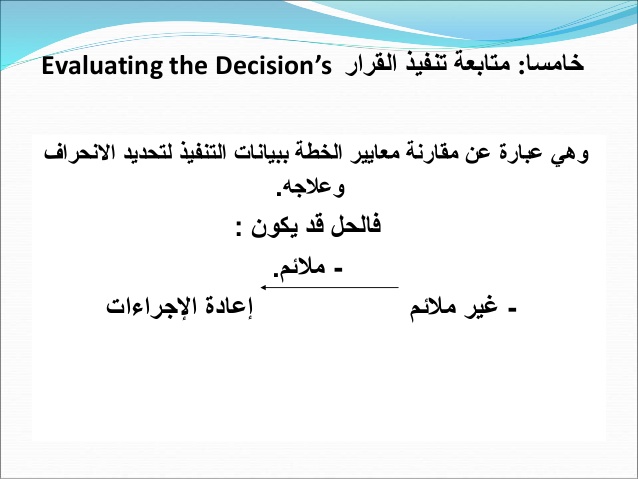 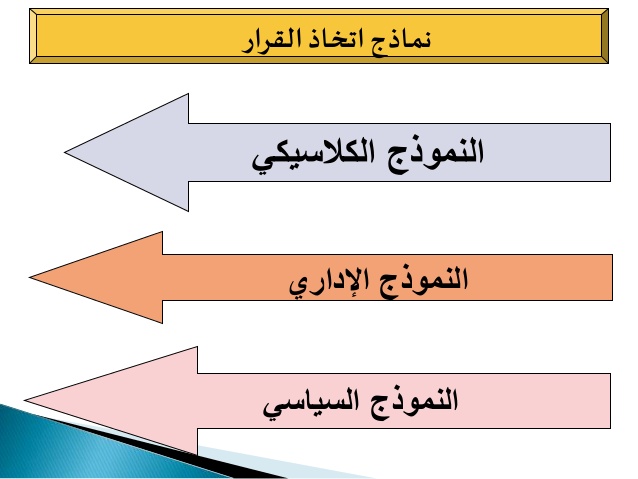 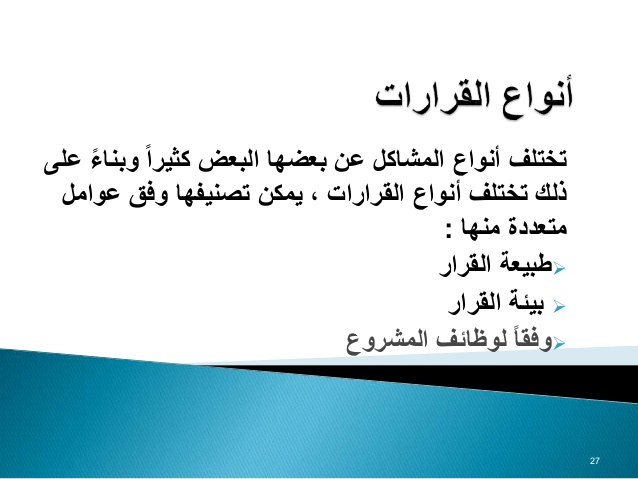 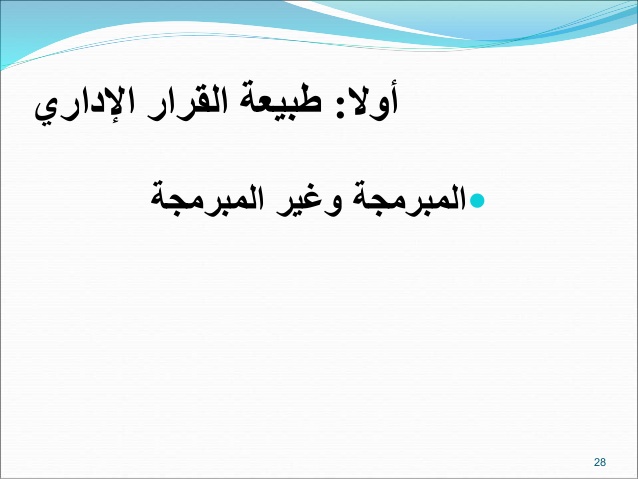 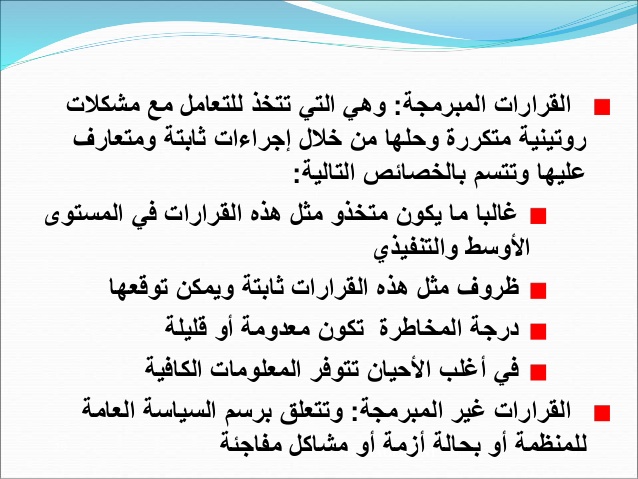 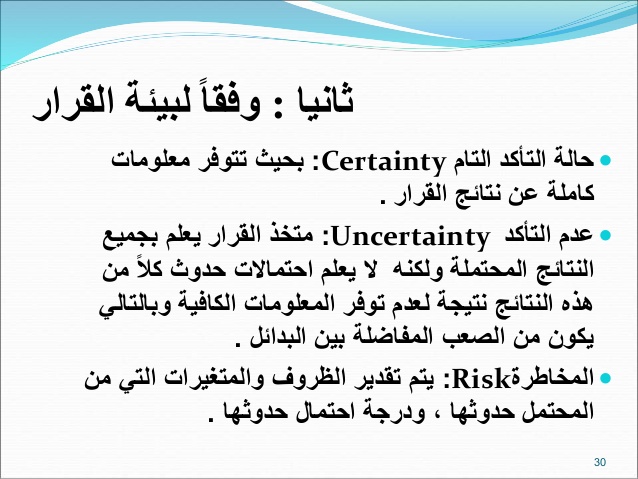 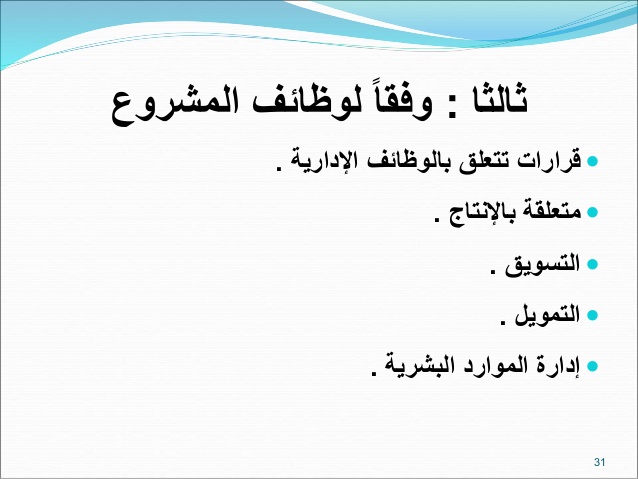 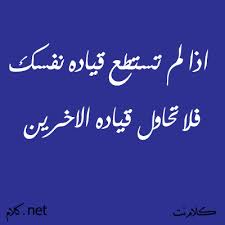